“… like my arm spontaneously falling off”Re-learning a childhood language
Monika S. Schmid
Centre for Research in Language Development throughout the Lifespan, University of Essex
http://languageattrition.org
languageattrition
@MonikaSSchmid
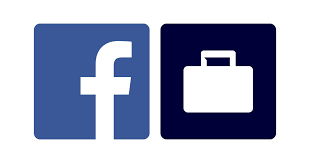 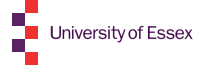 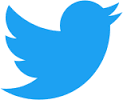 the vulnerability of childhood languages
“If someone had told me 10 years ago that I would one day start forgetting how to speak Welsh, I would have been incredulous. Growing up, the Welsh language was such a central part of my life and identity that forgetting it would have seemed as likely as my arm spontaneously falling off. And yet here I am, 10 years later, shamefully putting Welsh words into Google Translate to make sure I’ve got them right.”
Ellie Mae O’Hagan, “Losing my Welsh”
CHILD BILINGUALISM
popular misconceptions:
children exposed to more than one language will be ‘linguistically confused’
the acquisition of a home language will come at the expense of the majority language
raising a child bilingually is particularly damaging if there is some form or non-neurotypical situation (Down Syndrome, ASD/Aspergers, Specific Language Impairment, Dyslexia, etc.)
‘Linguistically confused’?
“La polyglossie est une plaie sociale” (bilingualism is a social plague) (Epstein 1915): 
“Bilingualism leads not only to harmless speech errors, but it goes deeper, especially when it is imposed by force in early childhood, and endangers the closed and self-centered wholeness of the developing structure…” (Sander, 1934, translated by Weinreich, 1953: 119-120)
teaching foreign languages should be confined to reading skills
children should not be exposed to foreign languages until they have passed puberty
many studies have found no evidence of such effects (e.g. the work by Susan Ervin-Tripp)
‘Linguistically confused’?
many more recent examples:
2003: Labour Home Secretary David Blunkett demanded Asian families should speak English in the home, as bilingualism leads to ‘intergenerational schizophrenia’
2014: German government party CSU proposes that migrants “should be obliged to speak German in public and within the family”.
idea: everybody has ability to acquire a certain amount of language, if this is shared across two or more languages, it is reduced in both
A HANDICAP?
“It is, of course, an advantage for a child to be familiar with two languages: but without doubt the advantage may be, and generally is, purchased too dear. First of all the child in question hardly learns either of the two languages as perfectly as he would have done if he had limited himself to one. It may seem, on the surface, as if he talked just like a native, but he does not really command the fine points of the language. Has any bilingual child ever developed into a great artist in speech, a poet, or orator?” (Otto Jespersen, 1922: 148)
LITERATURE NOBEL LAUREATES
2017: Kazuo Ishiguro
2016: Bob Dylan
2015: Svetlana Alexievich
2014: Patrick Modiano
2013: Alice Munro
2012: Mo Yan 
2011: Tomas Tranströmer
2010: Mario Vargas Llosa
2009: Herta Müller
2008: J. M. G. Le Clézio
2007: Doris Lessing
2006: Orhan Pamuk
2005: Harold Pinter 
2004: Elfride Jelinek 
2003: J. M. Coetzee
2002: Imre Kertész
2001: V. S. Naipaul
2000: Gao Xingjian
1999: Günter Grass
1998: José Saramago 
1997: Dario Fo 
1996: Wisława Szymborska
LITERATURE NOBEL LAUREATES
2017: Kazuo Ishiguro
2016: Bob Dylan [?]
2015: Svetlana Alexievich
2014: Patrick Modiano
2013: Alice Munro [?]
2012: Mo Yan [?]
2011: Tomas Tranströmer
2010: Mario Vargas Llosa
2009: Herta Müller
2008: J. M. G. Le Clézio
2007: Doris Lessing [?]
2006: Orhan Pamuk
2005: Harold Pinter [?]
2004: Elfride Jelinek [?]
2003: J. M. Coetzee
2002: Imre Kertész
2001: V. S. Naipaul
2000: Gao Xingjian
1999: Günter Grass
1998: José Saramago [?]
1997: Dario Fo [?]
1996: Wisława Szymborska
DISORDERS
received wisdom: if a cognitive disorder is present which affects global language skills to some extent, bilingualism is to be avoided
recent findings: bilingualism can enhance language and cognitive skills in children with Down Syndrome and ASD
probably: every child has a certain amount of potential for language development
this may be restricted in some children
but children can exploit their full potential in more than one language
DISORDERS
big problem: diagnosing disorders is more complex in multilingual children
if a child struggles with language (e.g. due to dyslexia or SLI), this is likely to be ascribed to the home language
(even if other siblings from the same family are excelling!)
children may be put in ‘remedial English’ classes and not get the support they actually need
raising a bilingual
any parent who wants to raise their child(ren) bilingual is likely to receive such well-meaning advice at some point
even if they persist, it is not easy
at some point, most children rebel against the home language
sometimes the struggle is too much, and parents give up (and who could blame them?)
language knowledge and consolidation
in order to develop a full and stable language system, children need sustained input
they have knowledge of the grammar of their language around age 5-6
a consolidation period into adolescence is necessary for the language to stabilize
after that, the language becomes largely impervious to loss
up until them, it is extremely vulnerable
loss of proficiency - PRONUNCIATION
Yeni-Komshian, Flege & Liu (2000)
participants: 240 Korean-English bilinguals, 24 Korean monolinguals, 24 English monolinguals
AoAs perfectly distributed in 3-year increments
assess native-likeness of pronunciation in both L1 Korean and L2 English
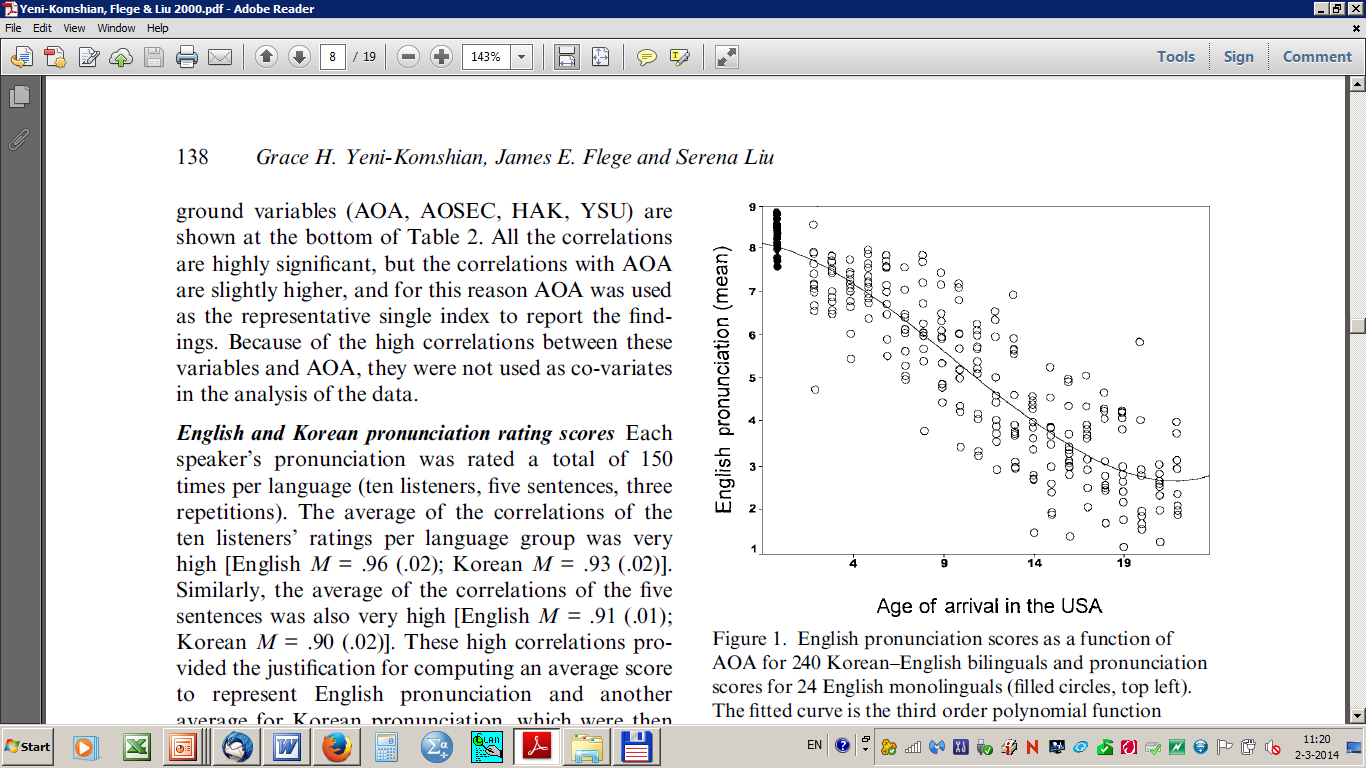 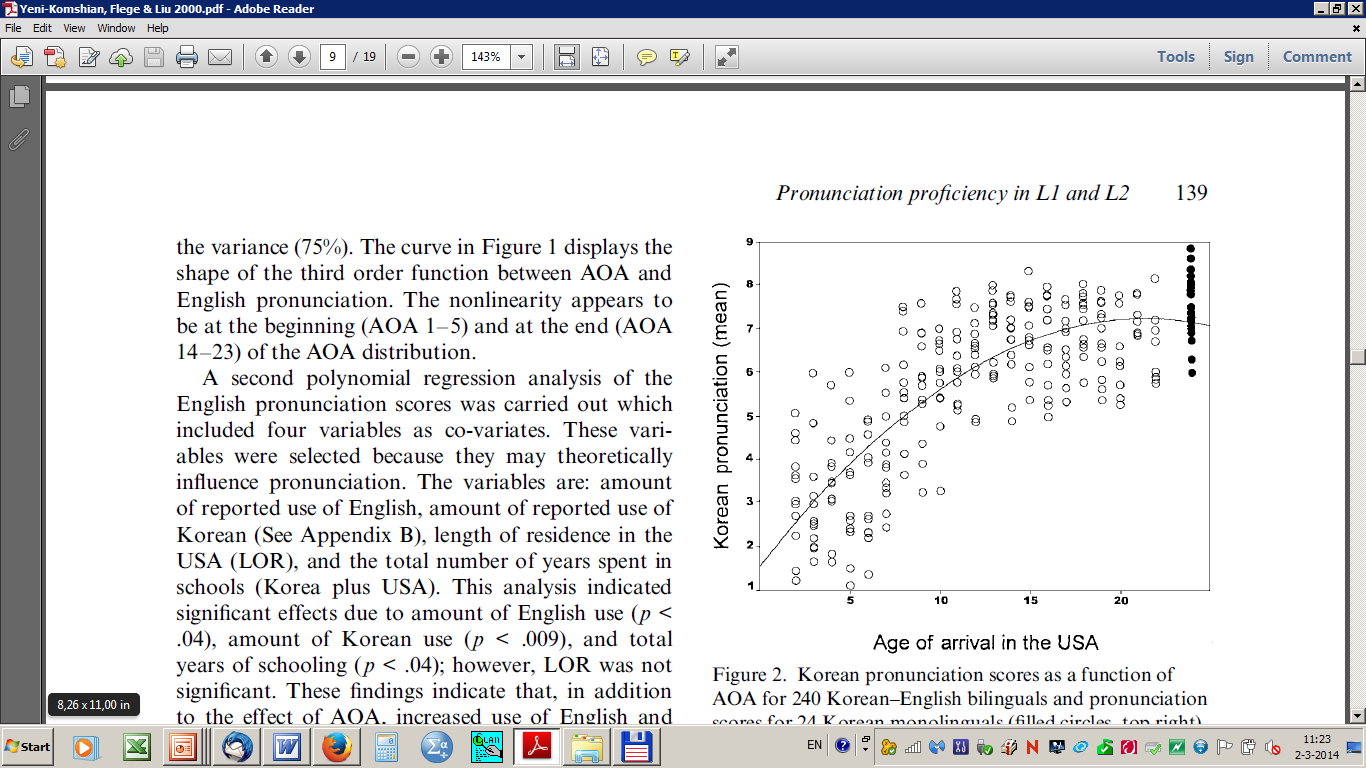 Fig. 1, p. 138
Fig. 2, p. 138
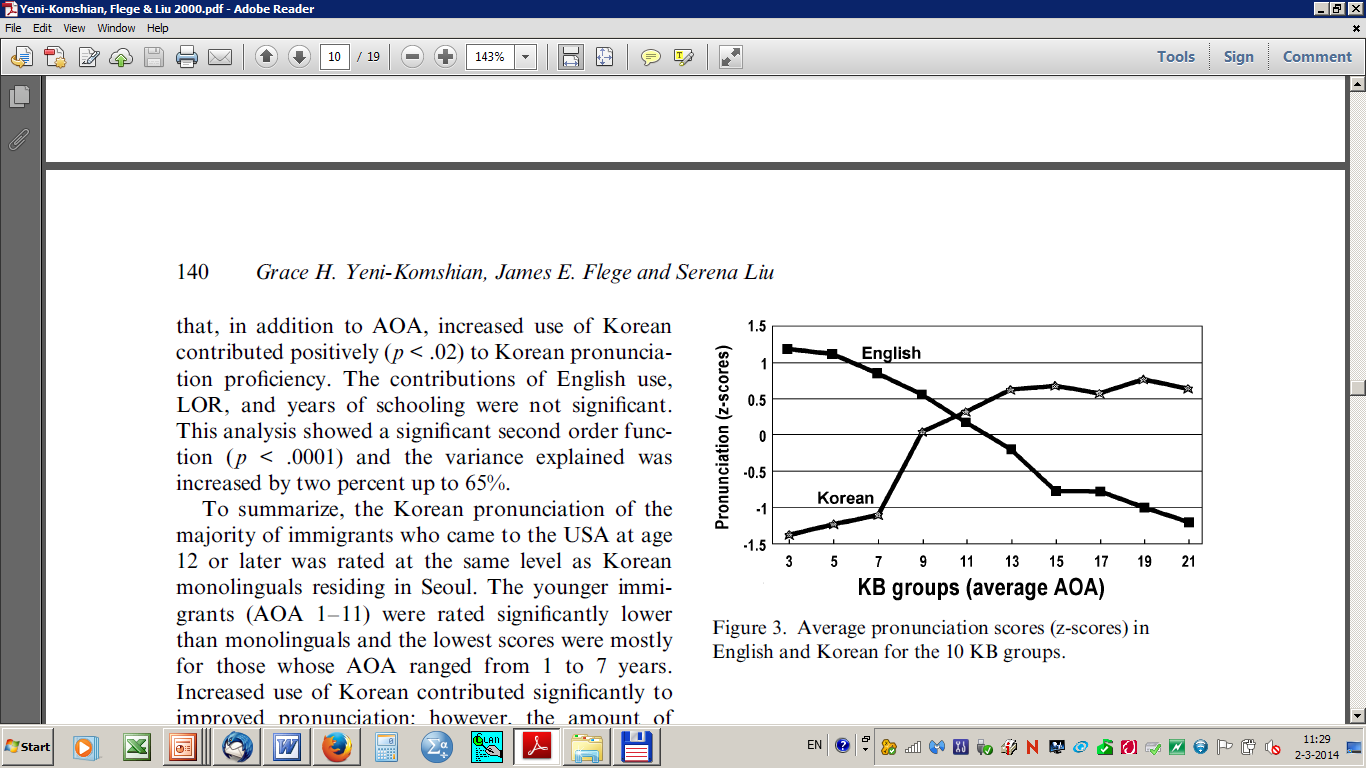 Fig. 3, p. 140
AoA 1-9: ENG > KOR
AoA 10-11: ENG = KOR
AoA 12-23: KOR > ENG
loss of proficiency - PRONUNCIATION
“[…] the Korean pronunciation of the majority of immigrants who came to the USA at age 12 or later was rated at the same level as Korean monolinguals residing in Seoul. The younger immigrants (AOA 1-11) were rated significantly lower than monolinguals and the lowest scores were mostly for those whose AOA ranged from 1 to 7 years.” (p. 140)
loss of proficiency - grammar
child bilinguals tend to differ from monolingual natives and behave more like L2 learners
adult bilinguals pattern with monolinguals (no restructuring of grammar)
e.g. studies on Spanish tense/aspect/mood (Montrul)
e.g. Turkish evidentiality (Karayayla)
KARAYAYLA’S FINDINGS
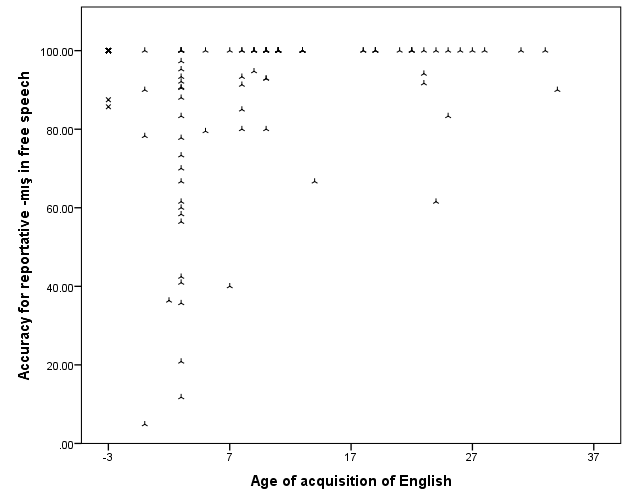 Controls: near 100% accurate (only two speakers make one mistake)
HSs: 70% accurate, 18 score outside native range, only 5 are 100% accurate
Intermediate range: 95% accurate, four score outside native range
Late bilinguals: 96% accurate, only two score outside native range
ML
CHILDHOOD OVERHEARERS
long-term but limited benefits
some particularly difficult speech sounds may be pronounced more accurately (e.g. Hindi retroflex-dental aspiration (/ṭ/ vs /t/, Tees & Werker 1984)
childhood overhearers of Korean and Spanish later develop a more nativelike accent and are better at phonetic discrimination than late learners who begin at the same age (Au, Knightly, Jun & Oh 2002; Oh, Jun, Knightly & Au 2003, Au, Oh, Knightly, Jun & Romo 2008)
HYPNOSIS
three case studies:
As (1962): young man born in Sweden to Swedish parents. When he was five, his mother divorced his father and married an American. He was instructed not to use Swedish, as his stepfather could not understand it. Hypnotised age 18, was able to understand simple sentences that he could not understand out of hypnosis
Fromm (1973): son of Japanese parents, was interned during WWII, very traumatic experiences. Underwent therapy and age-regression at age 26. When he was age-regressed to age 3, he spoke Japanese (this was tape-recorded and confirmed)
Footnick (2005): Togolese-French young man whose mother had been told by his teachers to use only French with him. Under hypnosis, he was able to understand and produce Mina (variety of Ewe). He retained this knowledge after the hypnosis sessions
international adoptees
growing body of research suggests:
birth language is extremely vulnerable even if adoption takes place at age 8-9
proficiency is completely lost within months, even if parents try to provide input and help child maintain it
later re-learning shows very limited benefits, beyond better perception/pronunciation of ‘difficult’ speech sounds
WHEN is the language actually ‘lost’?
reactivation seems possible for some time:
16-year old American girl, adopted from Russia age 8
is still in contact with her grandmother regularly through Skype
has needed a translator to talk to her grandmother for several years
recently, she got a new counsellor who is also a native Russian speaker
she wrote a very expressive letter to her – in Russian!
language recovery
these examples suggest that effects of early exposure last into puberty
findings from adoptees attempting language recovery later (at university) indicate that there is an expiry date for such effects
THE PAIN OF NATIVE LANGUAGE LOSS
these kinds of loss are made worse in cases where the two languages are not mutually intelligible
and worse still when other family members don’t speak the other language
native language loss can cut off migrants’ children from their extended family back home
or even from their own parents in the case of foster children
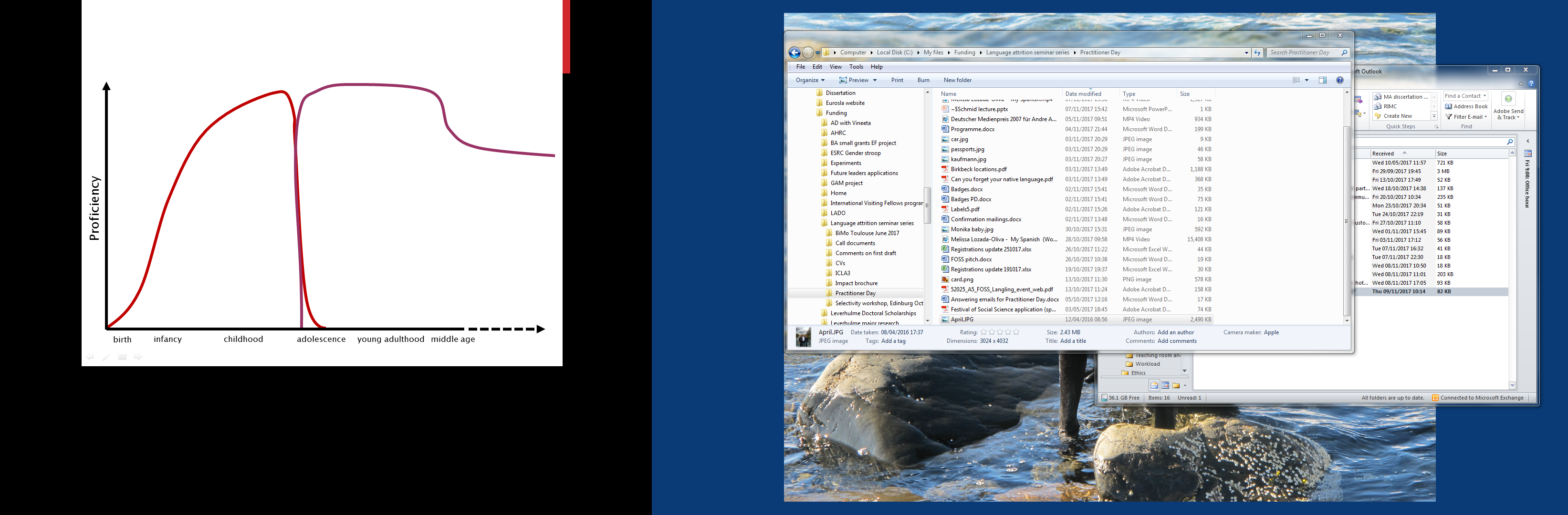 SPEAKING FROM THE HEART
language is much more than a system of communication
it links us to our identity and our deepest feelings
emotional expressions have the deepest resonance and are felt most authentically  in the language we learned as children from our parents
uprooting it can leave permanent scars
how deep they are will depend on the circumstances
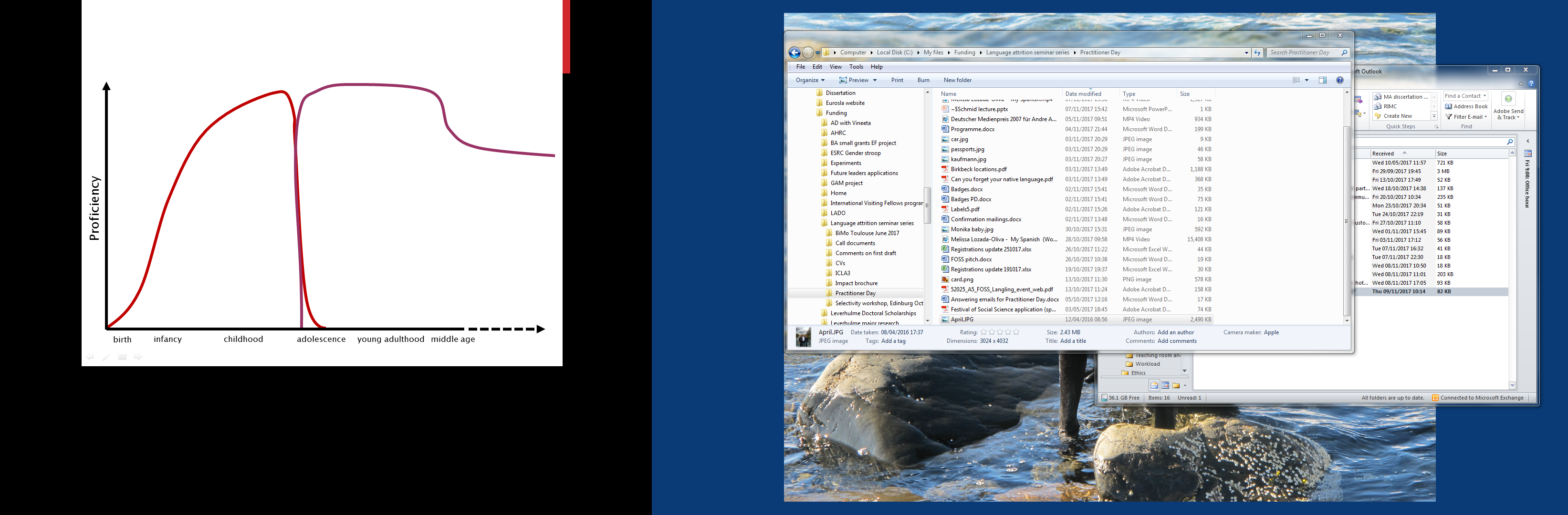 supporting re-learning
we may have speakers with adult cognitive skills but childhood language skills
such knowledge is unlikely to be ‘awakened’ by typical language learning tasks (reserve a hotel room, order a meal, etc.)
would it be more helpful to develop materials based on parent/child interaction, child directed speech, etc.?
the community of childhood language forgetters is growing!
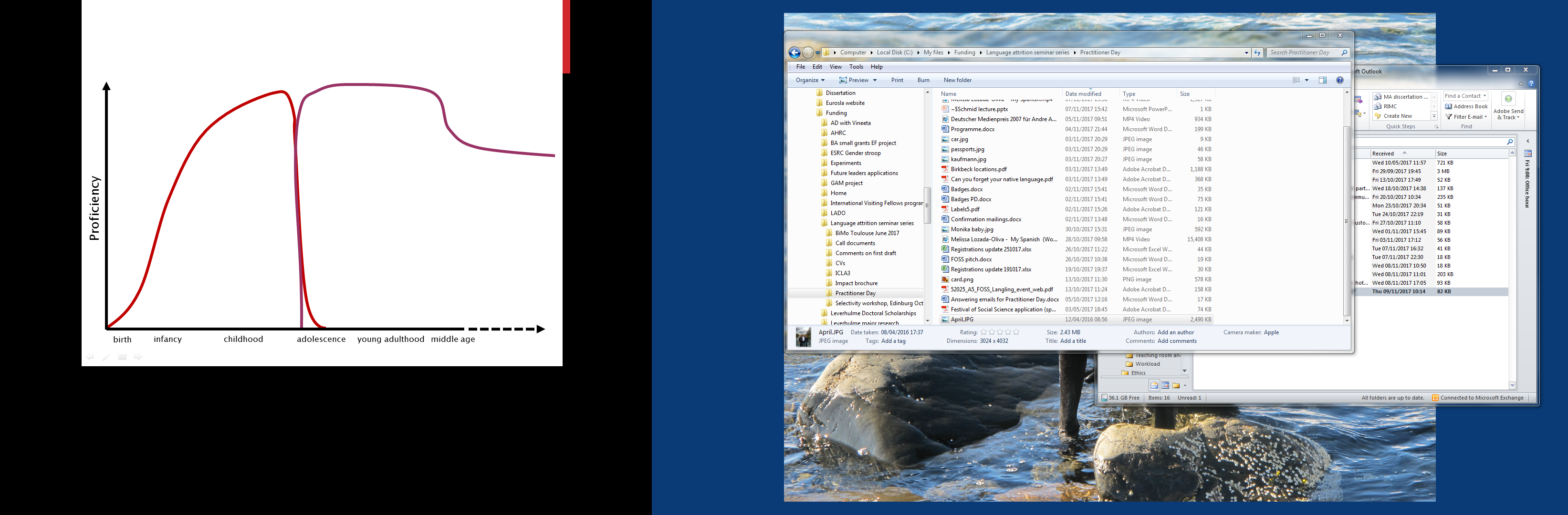